Holy Week - The most important week in the Church year
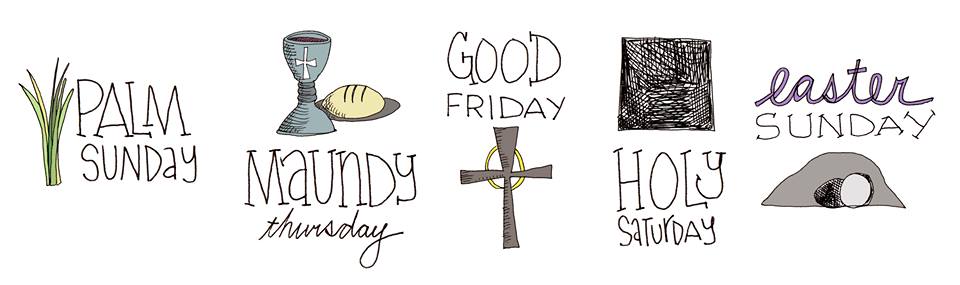 Monday 25th March 2024
Palm Sunday - The people of Jerusalem celebrated wildly when Jesus rode through the crowds.The crowds thought Jesus was coming to save them as a new king.
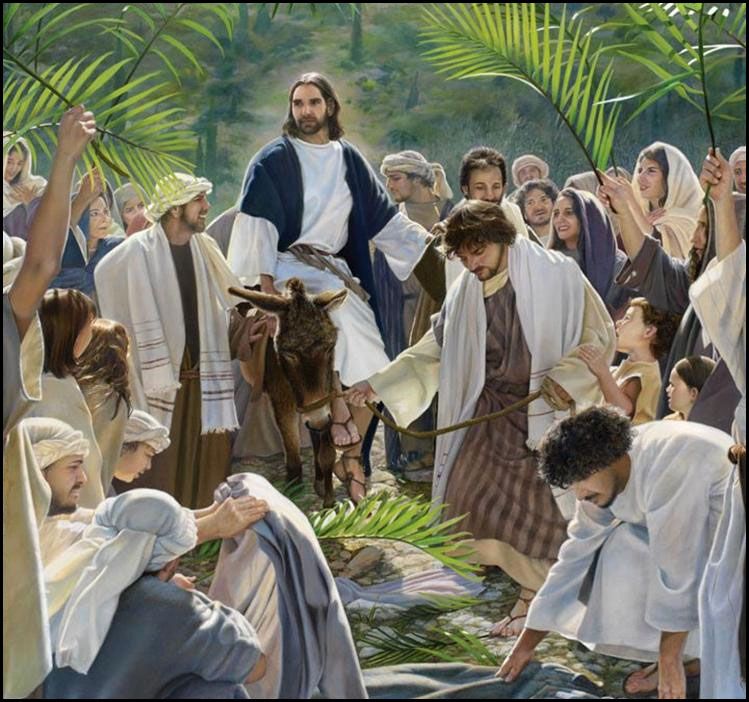 Maundy ThursdayThe Last SupperJesus praying in the garden of GethsemaneJudas’s betrayalThe arrest of JesusPeter’s denial of JesusTrial before the Jewish Authorities
Good Friday

Trial before Pilate

Crucifixion - Jesus was alone when he died on the cross. Before he died, Jesus cried out to God, asking why God had abandoned him. Jesus felt completely alone as he died

Burial
Saturday - Watch at the Tomb
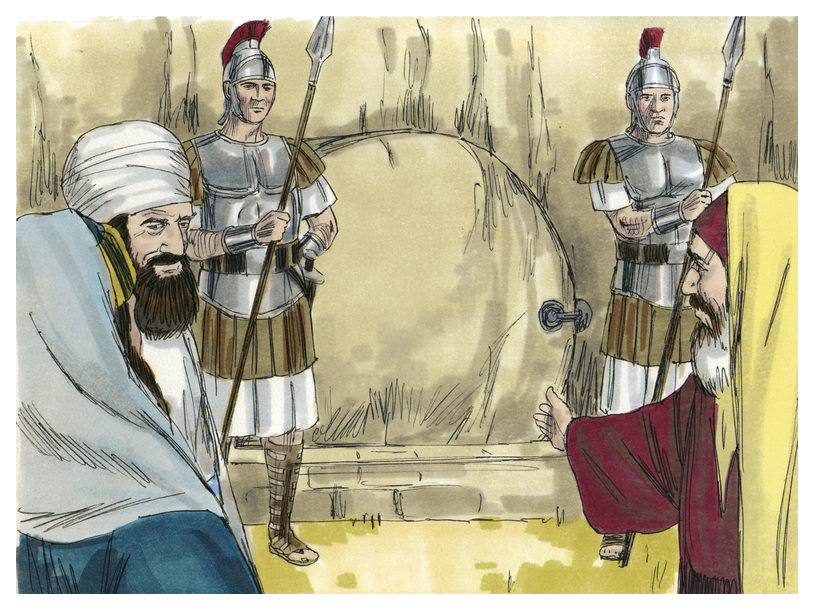 Sunday - The Resurrection
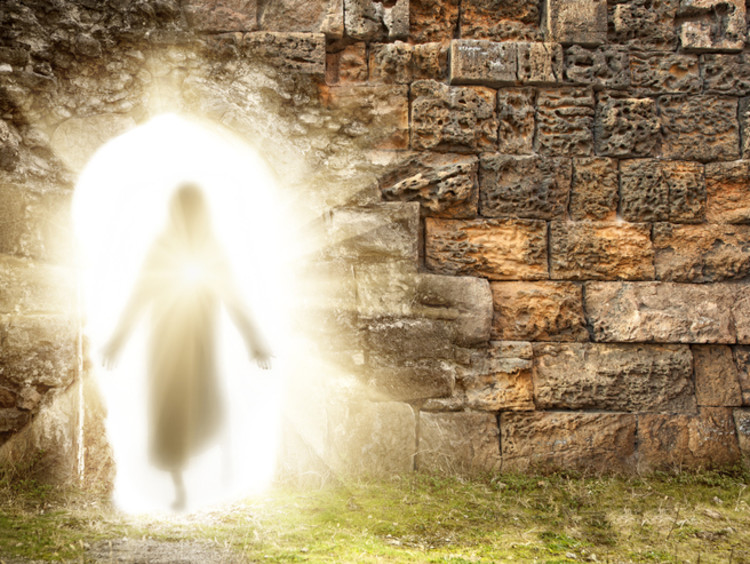 But above all else…
Look for opportunities to be kind!
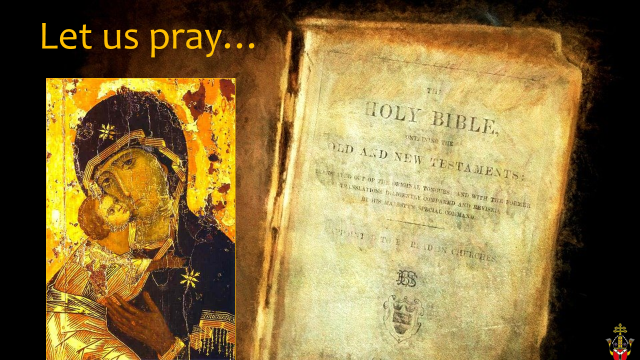 Dear Lord,
We pray that during Holy Week we begin to understand how much Jesus loves us all.
Amen